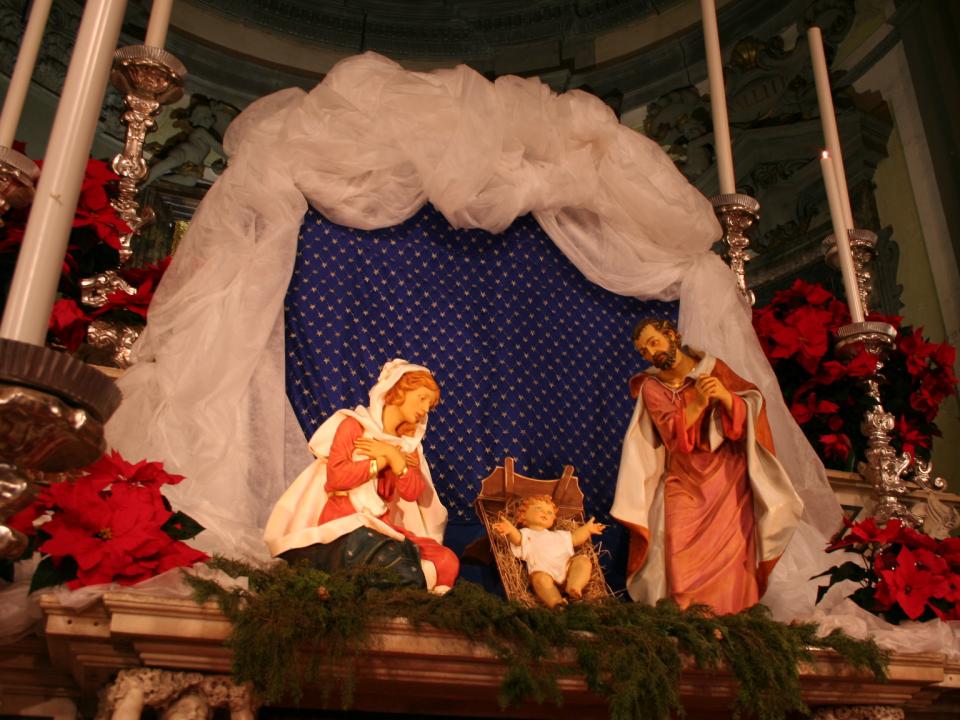 S.  FAMIGLIA
DI  NAZARET
30  DICEMBRE  2012
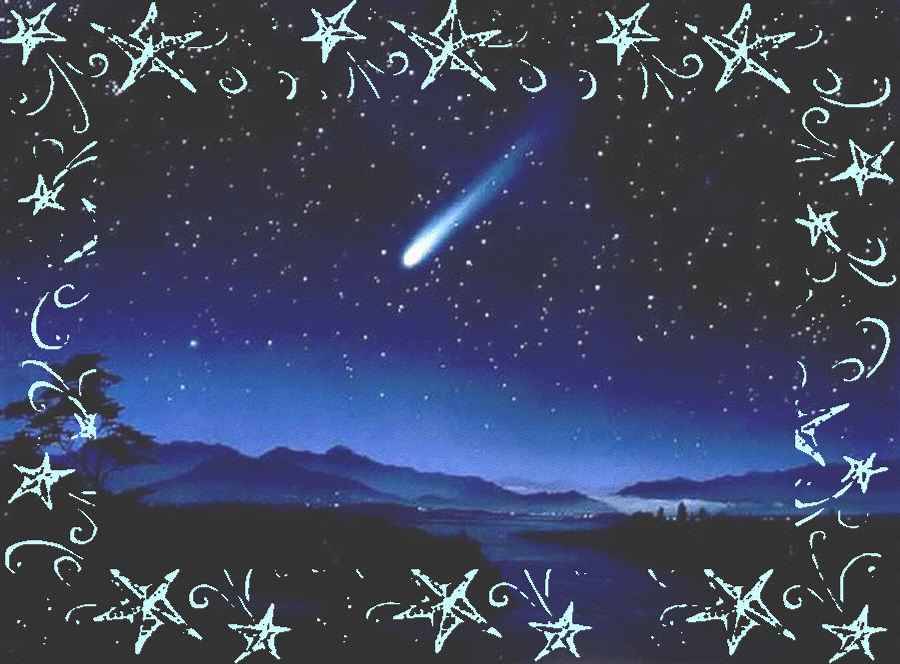 Tu scendi dalle stelle, 
o Re del cielo,
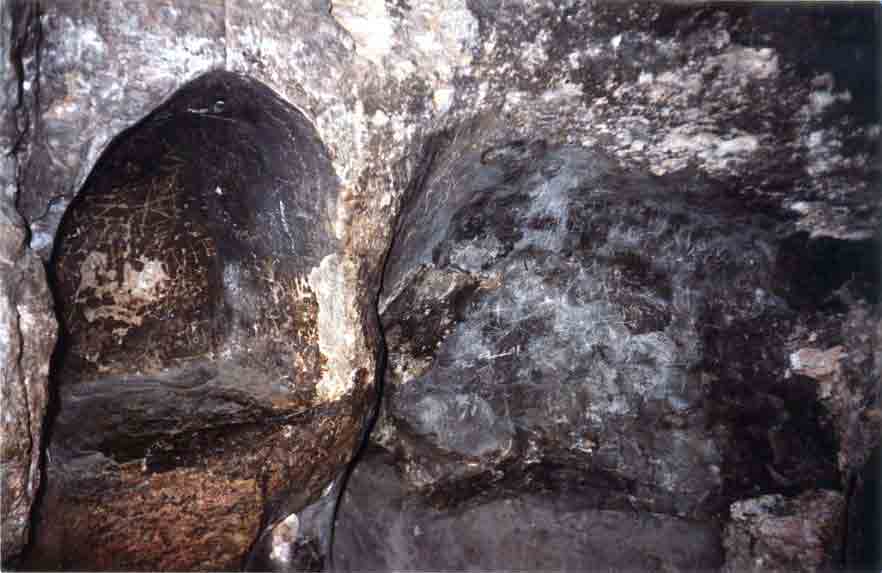 e vieni in una grotta al freddo, al gelo.
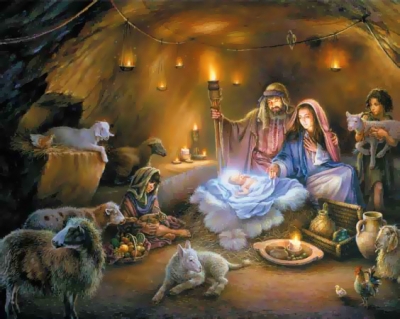 e vieni in una grotta al freddo, al gelo.
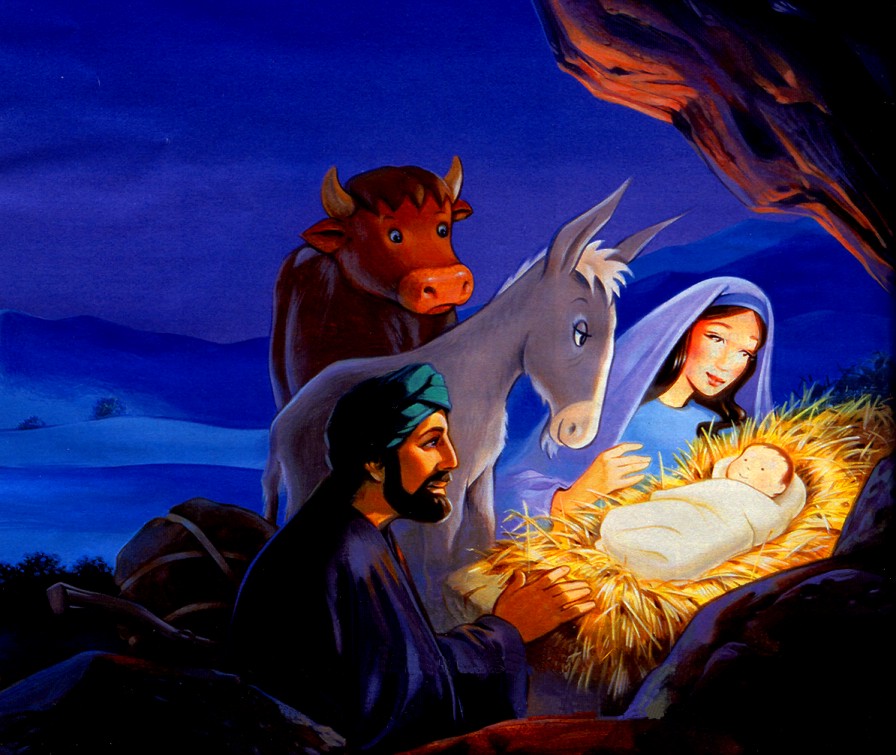 O Bambino mio divino, 
io ti vedo qui a tremar:
o Dio beato!
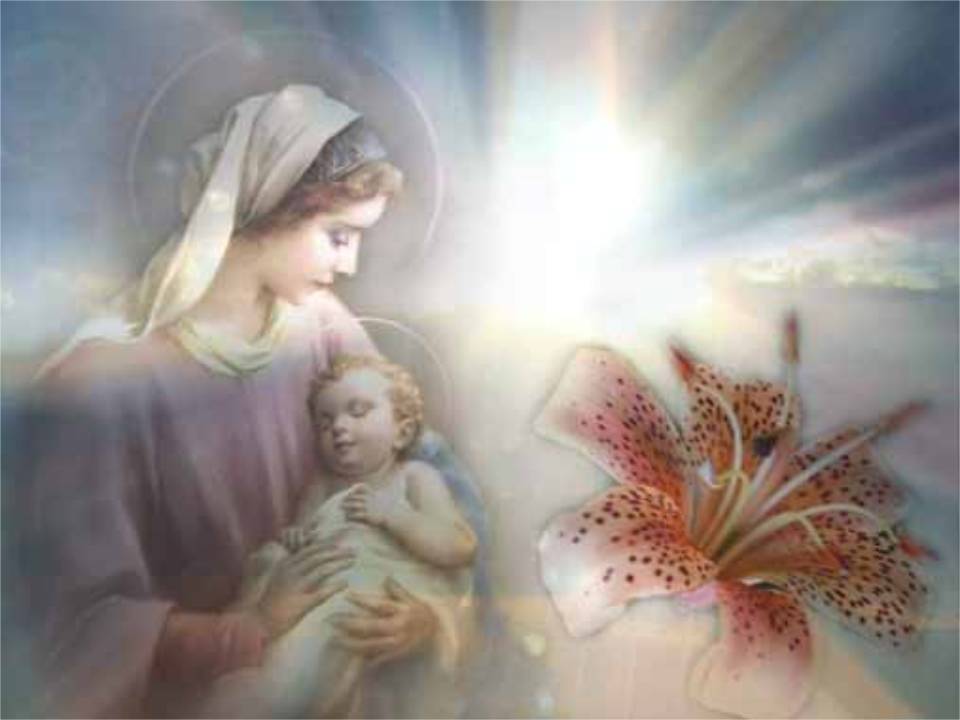 Ah, quanto ti costò 
l'avermi amato.
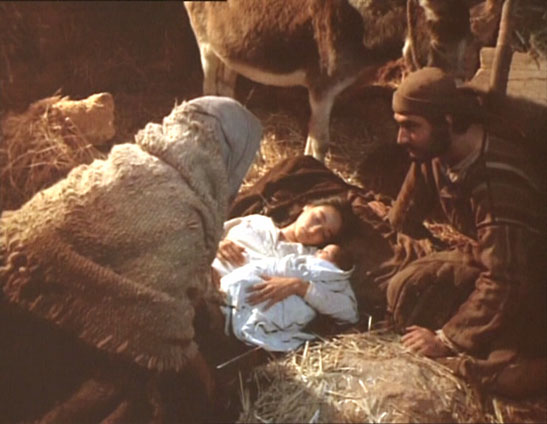 Ah, quanto ti costò 
l'avermi amato.
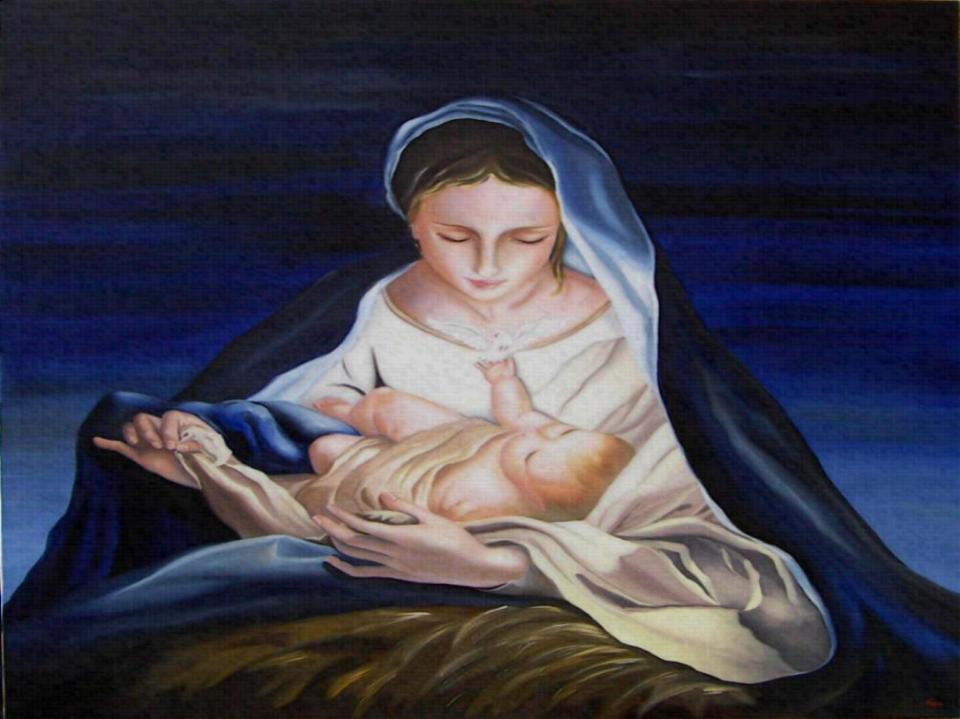 A te che sei del mondo 
il Creatore,
mancano pani e fuoco, 
o mio Signore.
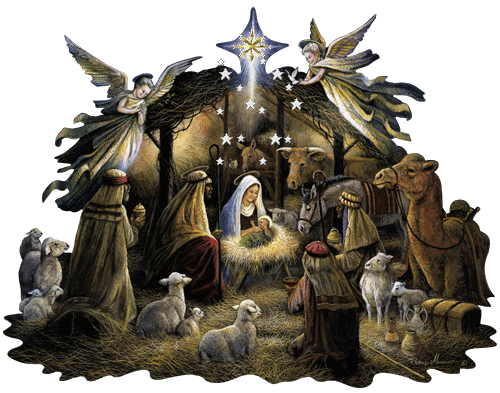 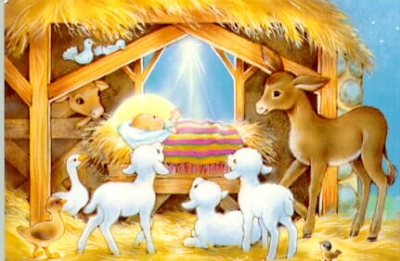 Caro eletto pargoletto,
quanta questa povertà, più m'innamora,
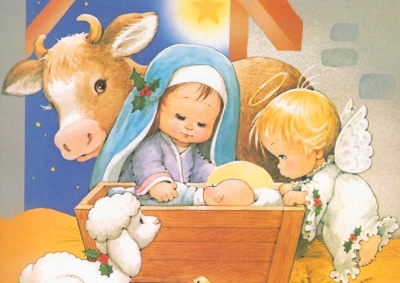 giacché ti fece amor 
povero ancora.
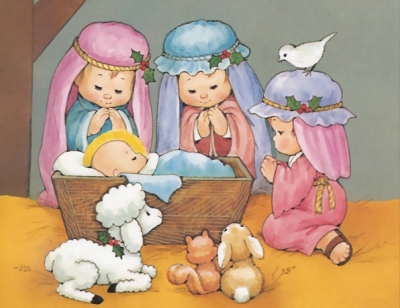 giacché ti fece amor 
povero ancora.
Nel Nome del Padre, e del Figlio 
e dello Spirito Santo.			
Amen. 

Il Signore sia voi.
E con il tuo spirito.
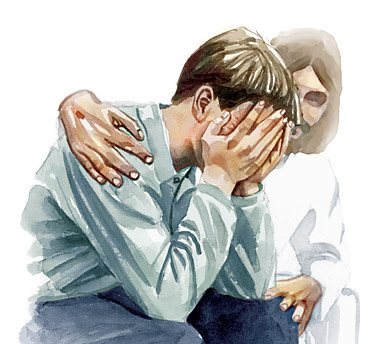 Confesso a Dio Onnipotente 
e a voi fratelli che ho molto peccato in pensieri, 
parole, opere e omissioni. 
Per mia colpa, mia colpa, 
mia grandissima colpa, 
e supplico la Beata sempre Vergine Maria, gli angeli, i Santi 
e voi fratelli di pregare per me 
il Signore Dio nostro.
Dio, Padre buono, 
che ci perdona sempre 
quando siamo pentiti di vero cuore, 
abbia misericordia di noi, 
perdoni i nostri peccati 
e ci conduca alla vita eterna.
Amen.
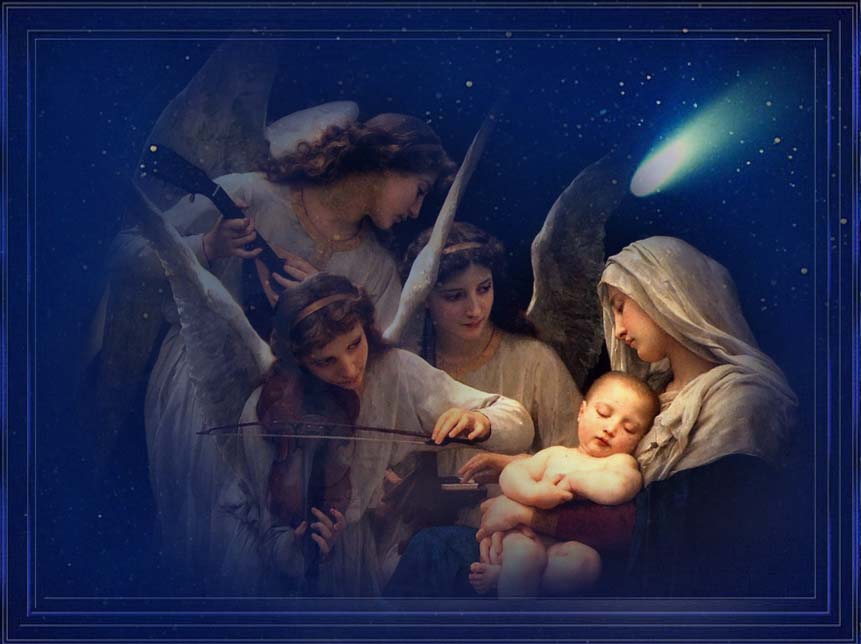 Gloria in excelsis Deo!
Gloria in excelsis Deo!
E pace in terra 
agli uomini di buona volontà. 
Noi ti lodiamo, ti benediciamo,
ti adoriamo, ti glorifichiamo, 
ti rendiamo grazie 
per la tua gloria immensa, 
Signore Dio, Re del cielo, 
Dio Padre onnipotente.
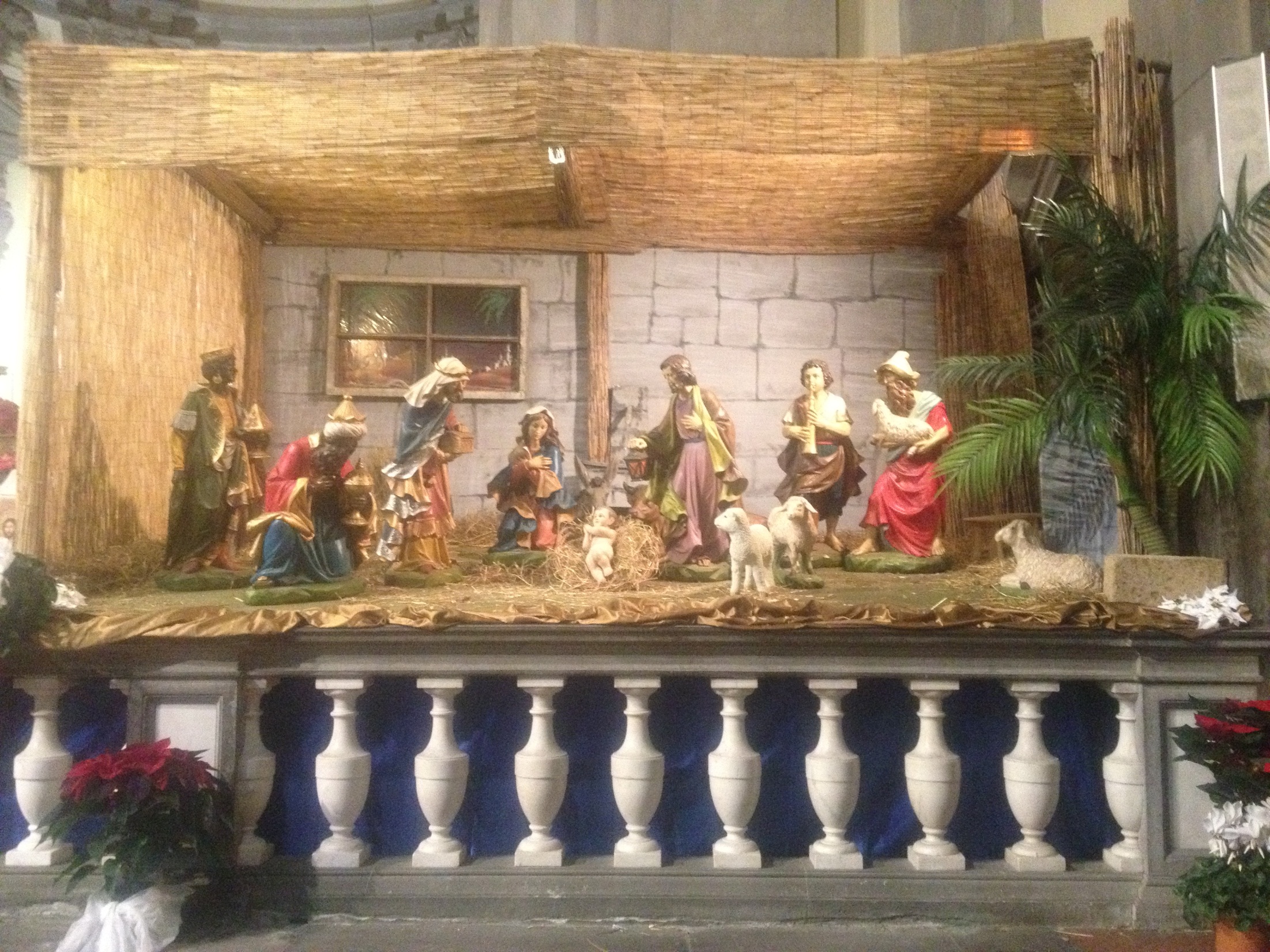 Gloria in excelsis Deo!
Gloria in excelsis Deo!
Signore, Figlio unigenito, Gesù Cristo, Signore Dio, Agnello di Dio, Figlio del Padre, tu che togli i peccati del mondo, abbi pietà di noi; tu che togli i peccati del mondo, accogli la nostra supplica; tu che siedi alla destra del Padre, abbi pietà di noi.
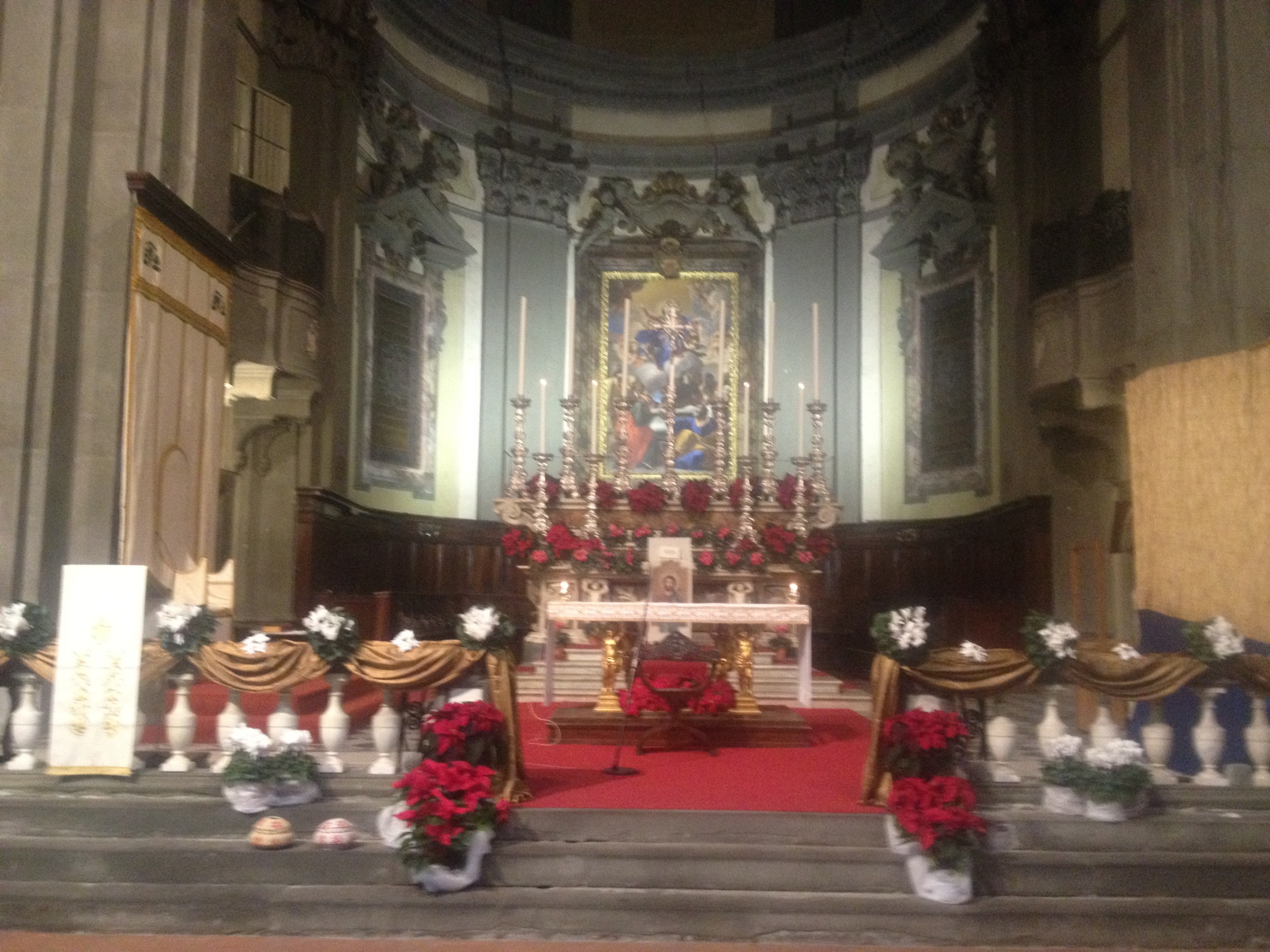 Gloria in excelsis Deo!
Gloria in excelsis Deo!
Perché tu solo il Santo, 
tu solo il Signore, 
tu solo l'Altissimo, Gesù Cristo, 
con lo Spirito Santo: 
nella gloria di Dio Padre. 
Amen.
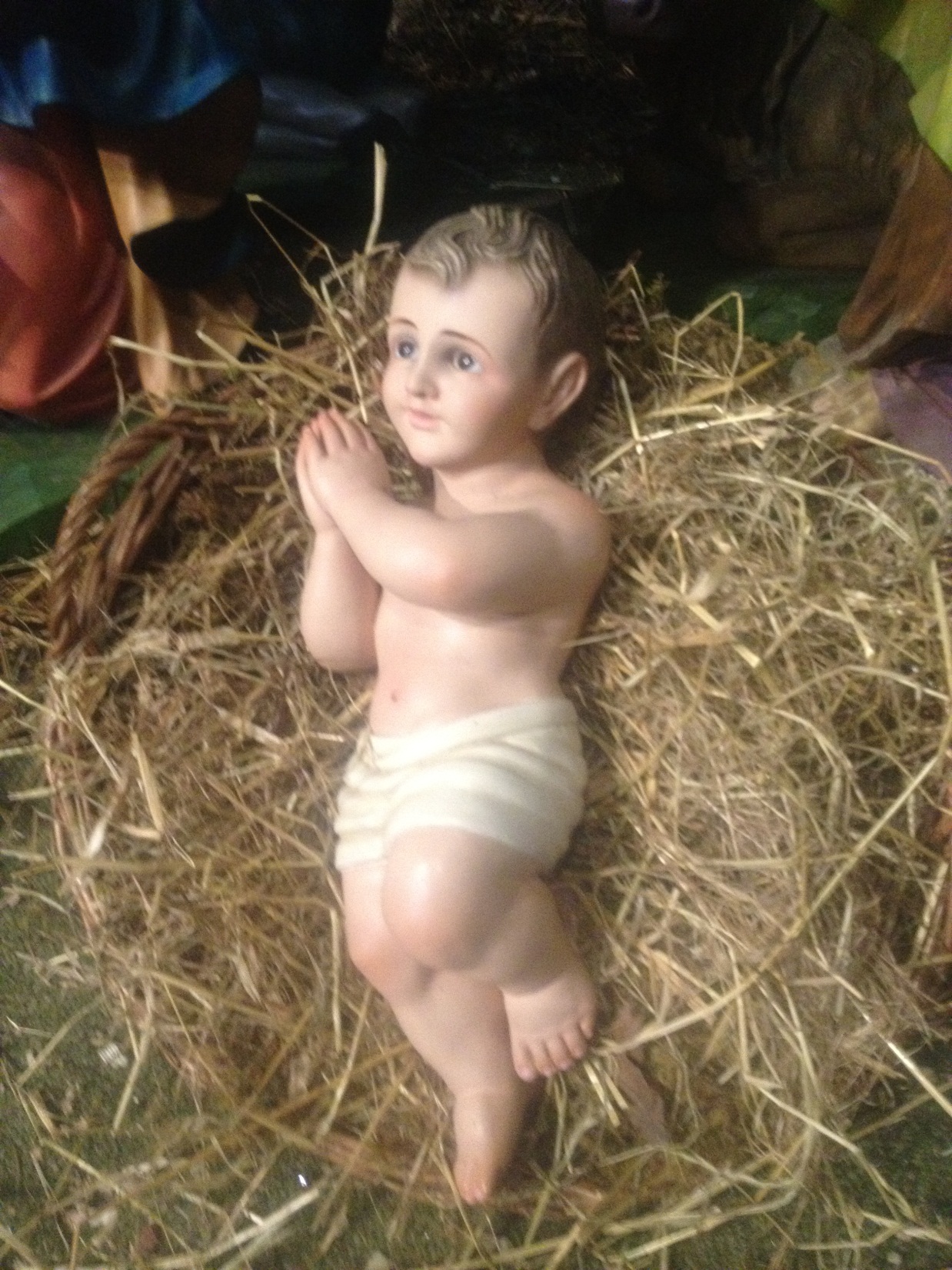 Gloria in excelsis Deo!
Gloria in excelsis Deo!
O Dio, nostro Padre, che nella santa Fa-miglia ci hai dato un vero modello di vita, fa' che nelle nostre famiglie fioriscano le stesse virtù e lo stesso amore, perché, riuniti insieme nella tua casa, possiamo godere la gioia senza fine.
Per il nostro Signore Gesù Cristo, tuo Figlio, che è Dio, e vive e regna con te, nell'unità dello Spirito Santo, per tutti i secoli dei secoli. 			Amen.
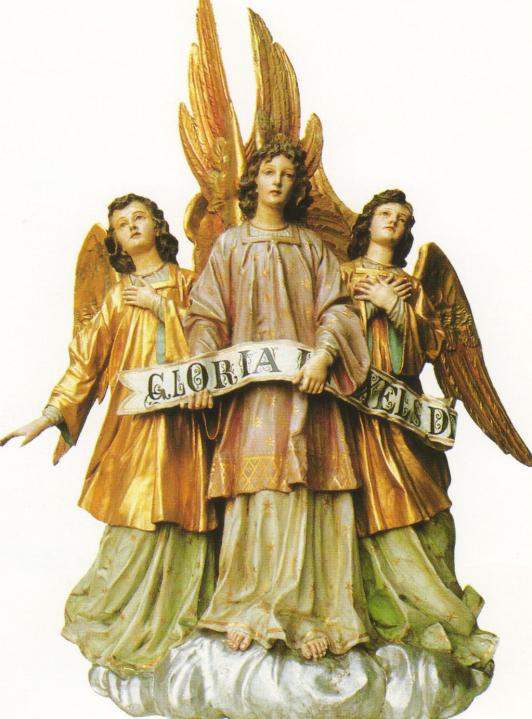 Liturgia
della
PAROLA
Dal primo libro di Samuele

Al finir dell’anno Anna concepì e partorì un figlio e lo chiamò Samuèle, «perché – diceva – al Signore l’ho richiesto». Quan-do poi Elkanà andò con tutta la famiglia a offrire il sacrificio di ogni anno al Signore e a soddisfare il suo voto, Anna non andò, perché disse al marito: «Non verrò, finché il bambino non sia svezzato e io possa condurlo a vedere il volto del Signore; poi resterà là per sempre». Dopo averlo svezzato, lo portò con sé, con un giovenco di tre anni, un’efa di farina e un otre di vino, e lo introdusse nel tempio del Signore a Silo: era ancora un fanciullo. Immolato il giovenco, presentarono il fanciullo a Eli e lei disse: «Perdona, mio signore. Per la tua vita, mio signore, io sono quella donna che era stata qui presso di te a pregare il Signore. Per questo fanciullo ho pregato e il Signore mi ha concesso la grazia che gli ho richiesto. Anch’io lascio che il Signore lo richieda: per tutti i giorni della sua vita egli è richiesto per il Signore». E si prostrarono là davanti al Signore.
«Non verrò, finché il bambino non sia svezzato e io possa condurlo a vedere il volto del Signore; poi resterà là per sempre». Dopo averlo svezzato, lo portò con sé, con un giovenco di tre anni, un’efa di farina e un otre di vino, e lo introdusse nel tempio del Signore a Silo: era ancora un fanciullo.
Immolato il giovenco, presentarono il fanciullo a Eli e lei disse: «Perdona, mio signore. Per la tua vita, mio signore, io sono quella donna che era stata qui presso di te a pregare il Signore. Per questo fanciullo ho pregato e il Signore mi ha concesso la grazia che gli ho richiesto.
Anch’io lascio che il Signore lo richieda: per tutti i giorni della sua vita egli è richiesto per il Signore». E si prostrarono là davanti al Signore.

Parola di Dio.	
Rendiamo grazie a Dio.
Salmo responsoriale
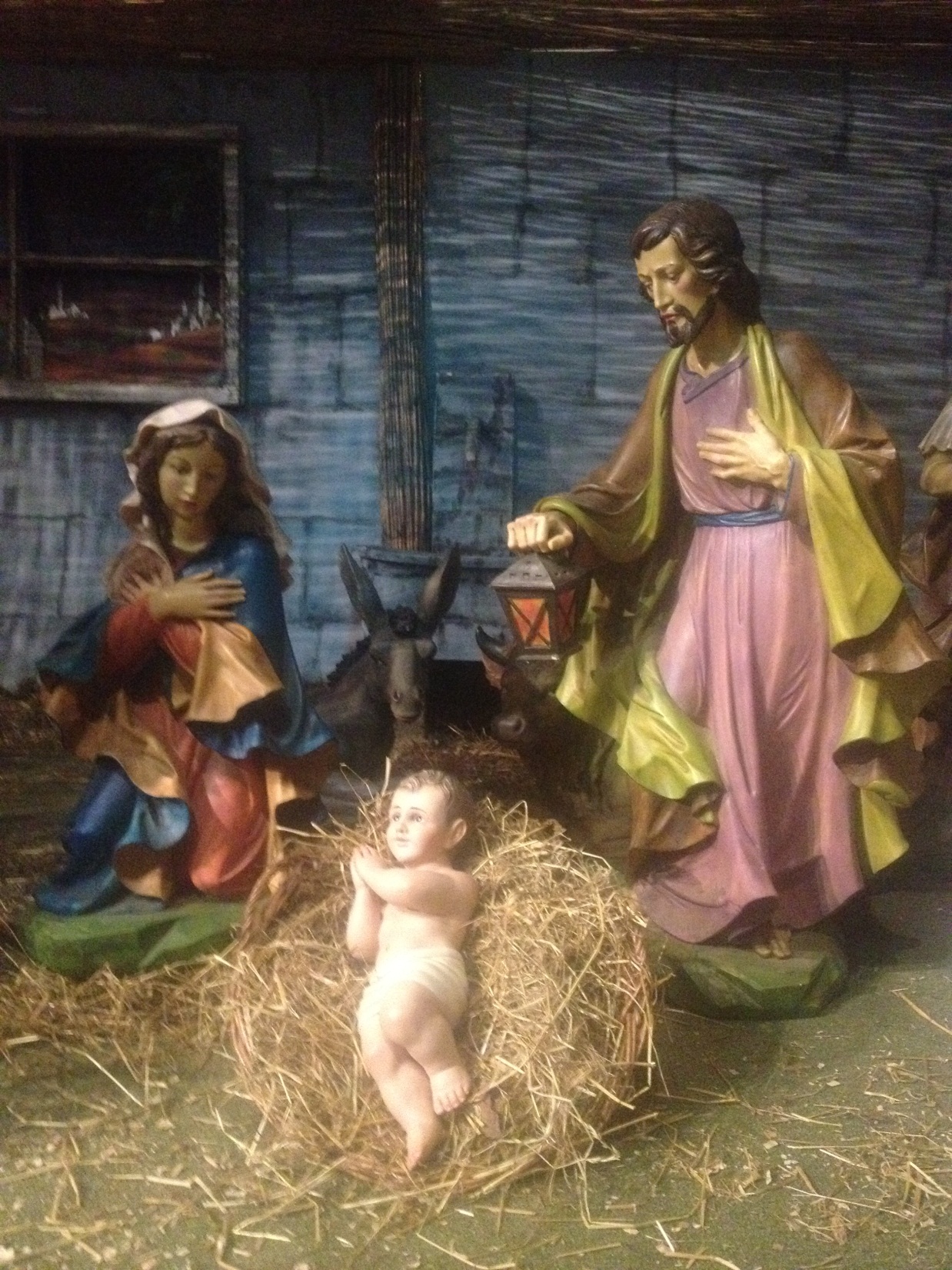 Beato chi abita * 
nella tua casa, Signore.
Quanto sono amabili le tue dimore, Signore degli eserciti! L’anima mia anela e desidera gli atri del Signore. Il mio cuore e la mia carne esultano nel Dio vivente.
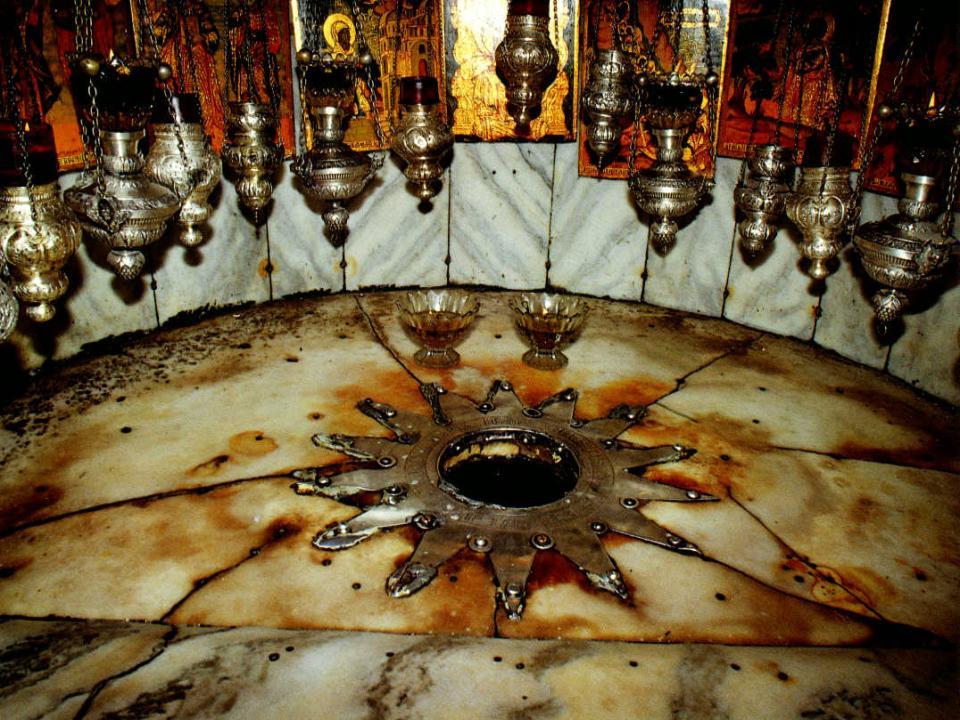 Beato chi abita * 
nella tua casa, Signore.
Beato chi abita nella tua casa: senza fine canta le tue lodi. Beato l’uomo che trova in te il suo rifugio e ha le tue vie nel suo cuore.
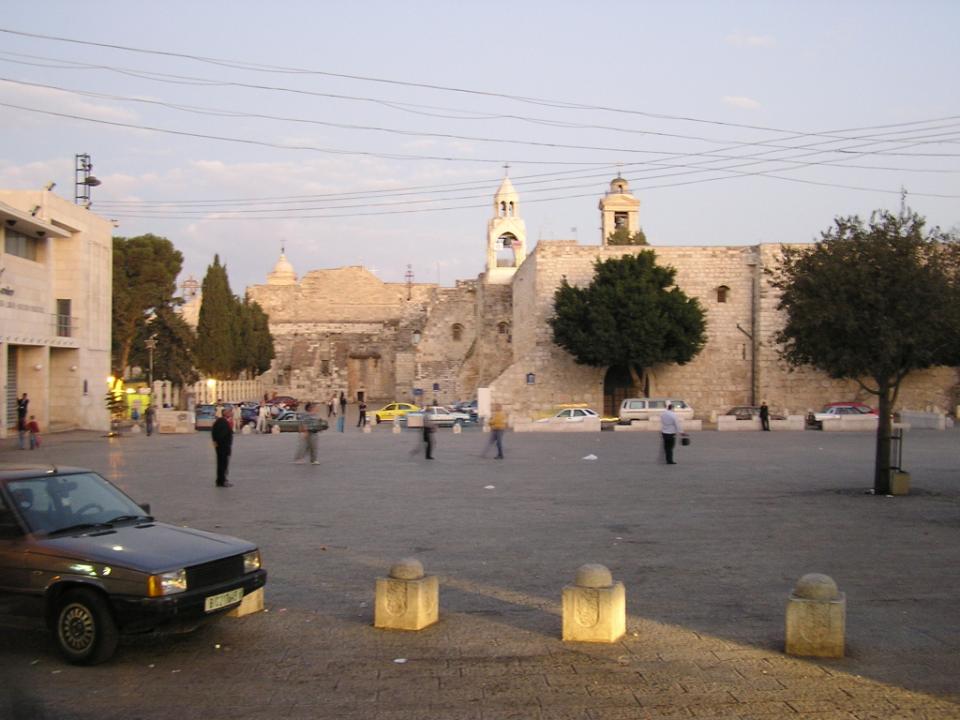 Beato chi abita * 
nella tua casa, Signore.
Signore, Dio degli eserciti, ascolta la mia preghiera, porgi l’orecchio, Dio di Giacobbe. Guarda, o Dio, colui che è il nostro scudo, guarda il volto del tuo consacrato.
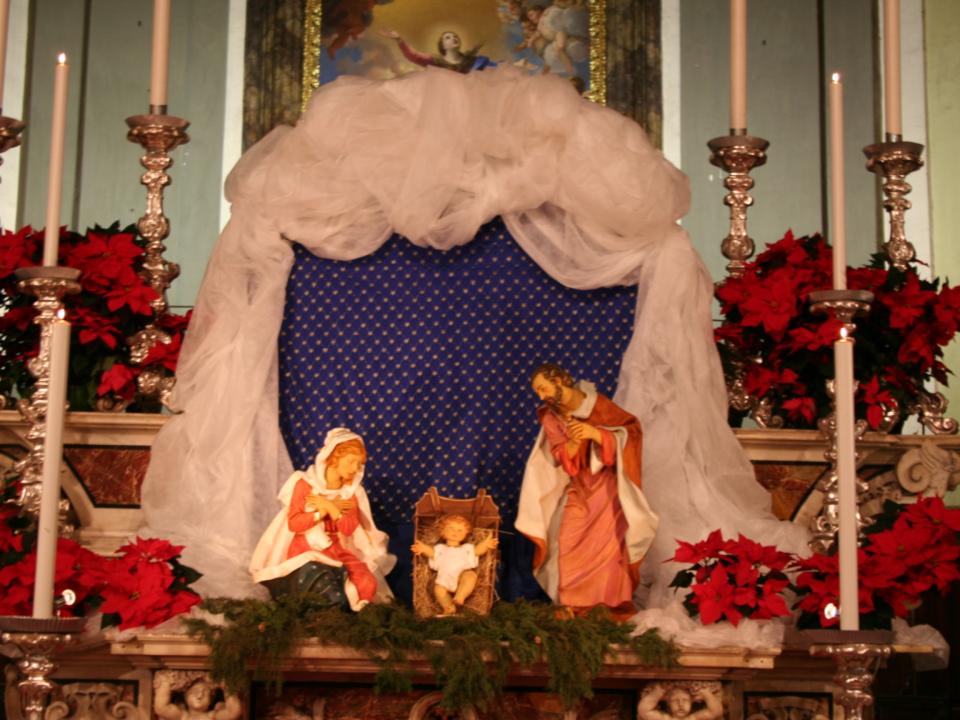 Alle, alleluia, alleluia, è nato il Salvatore, gloria su nel cielo. Alle, alleluia, alleluia, è nato il Salvatore, pace sulla terra.
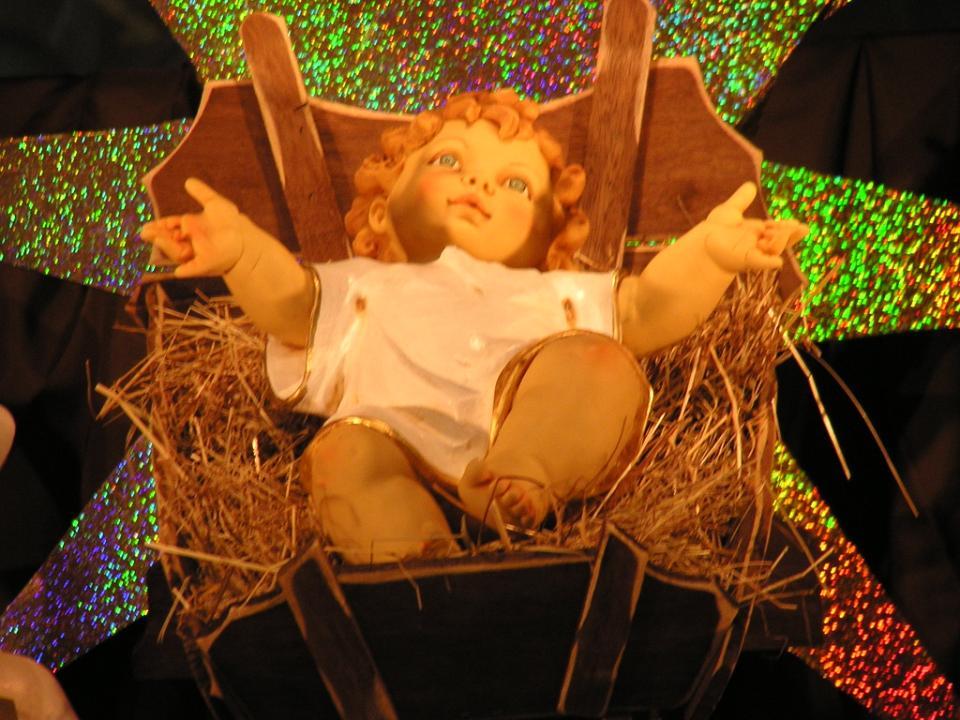 Apri, Signore, il nostro cuore e accoglieremo le parole del Figlio tuo.
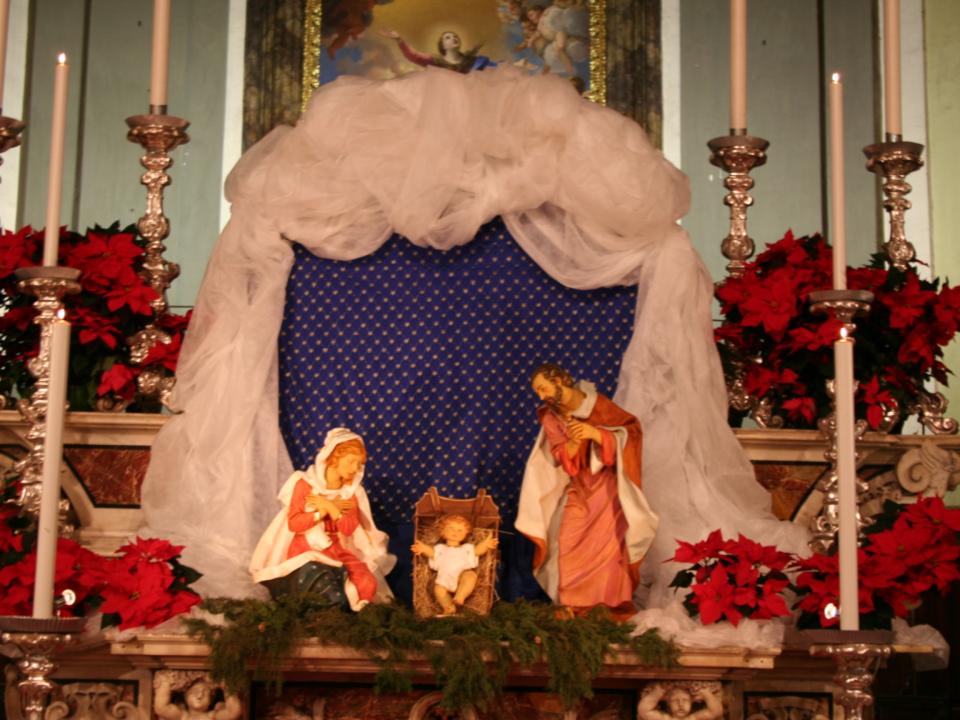 Alle, alleluia, alleluia, è nato il Salvatore, gloria su nel cielo. Alle, alleluia, alleluia, è nato il Salvatore, pace sulla terra.
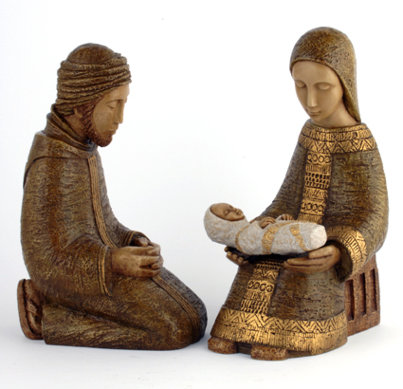 Il Signore sia con voi.
E con il tuo spirito.

Dal Vangelo secondo Luca.
Gloria a te, o Signore.
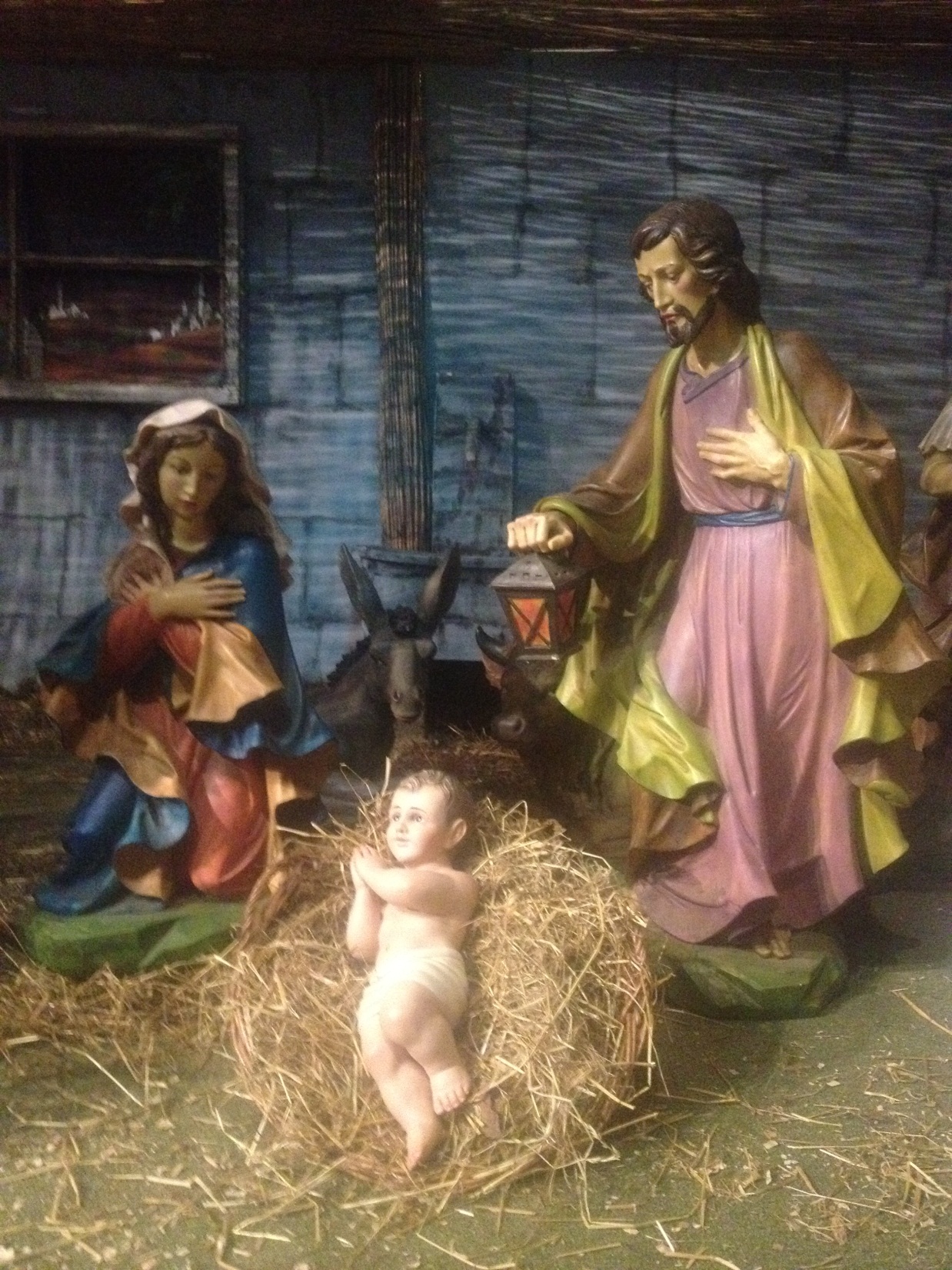 I genitori di Gesù si recavano tutti gli anni a Gerusalemme per la festa di Pasqua.
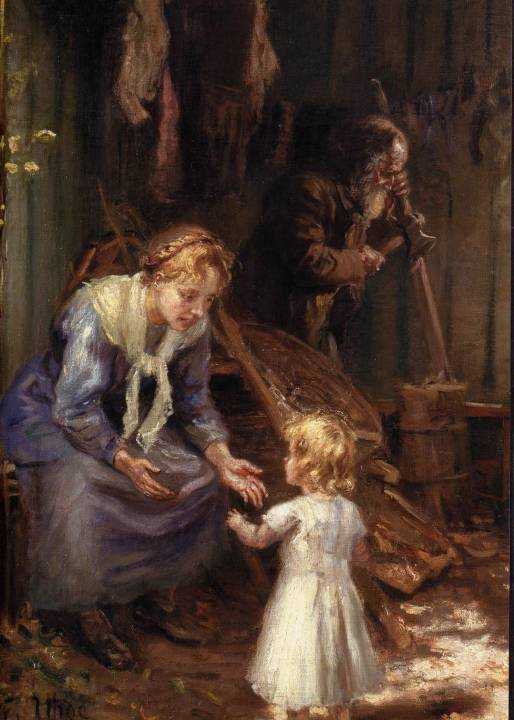 Quando 
egli ebbe 
dodici anni, 
vi salirono 
di nuovo secondo l'usanza;
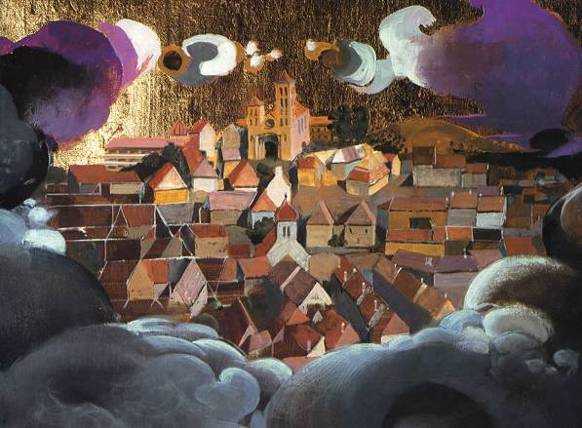 ma trascorsi i giorni della festa, mentre riprendevano la via del ritorno, il fanciullo Gesù rimase a Gerusalemme, senza che i genitori se ne accorgessero.
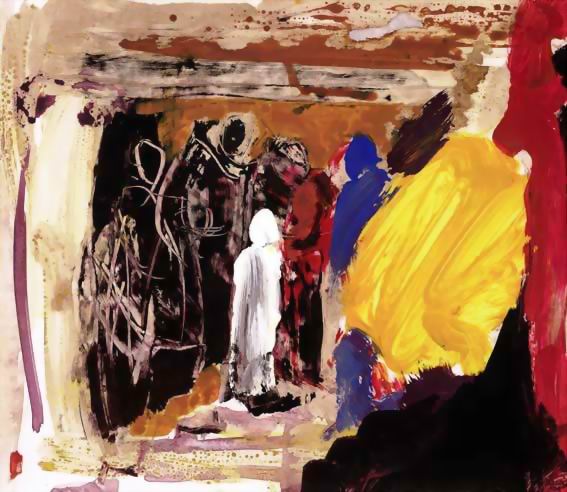 Credendolo nella carovana, fecero una giornata di viaggio, e poi si misero a
cercarlo tra i parenti e i conoscenti;
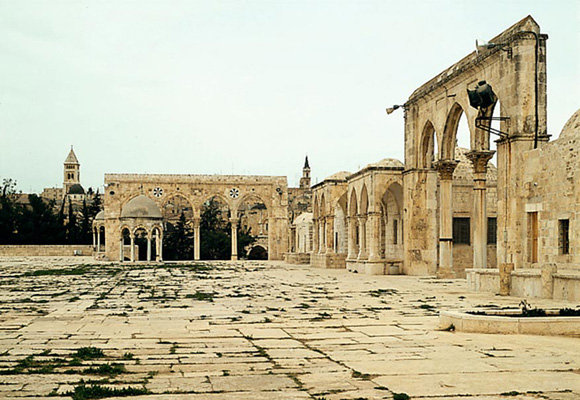 non avendolo trovato, tornarono in cerca di lui a Gerusalemme.
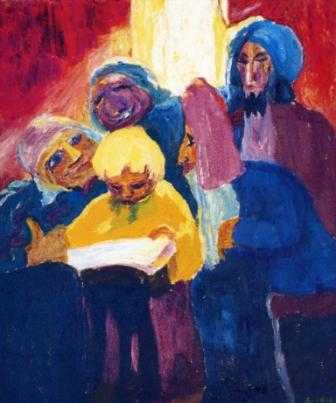 Dopo tre giorni lo trovarono nel tempio, seduto in mezzo ai dottori, mentre li ascoltava e li interrogava.
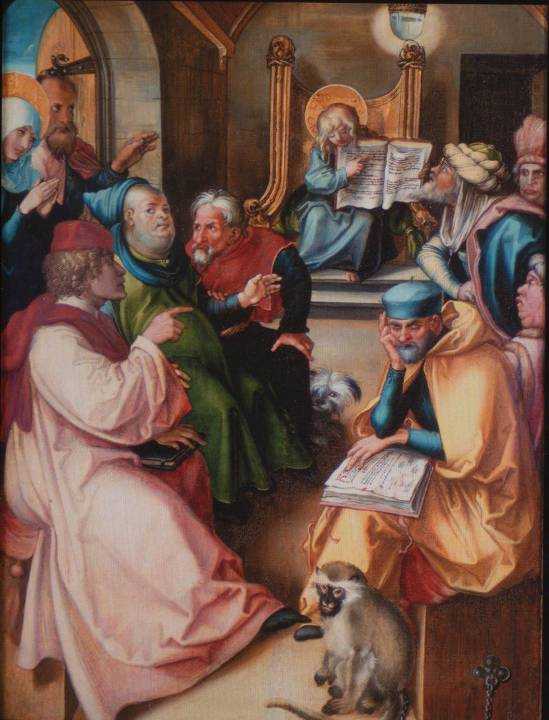 E tutti quelli che l'udivano erano pieni di stupore per la sua intelligenza e le sue risposte.
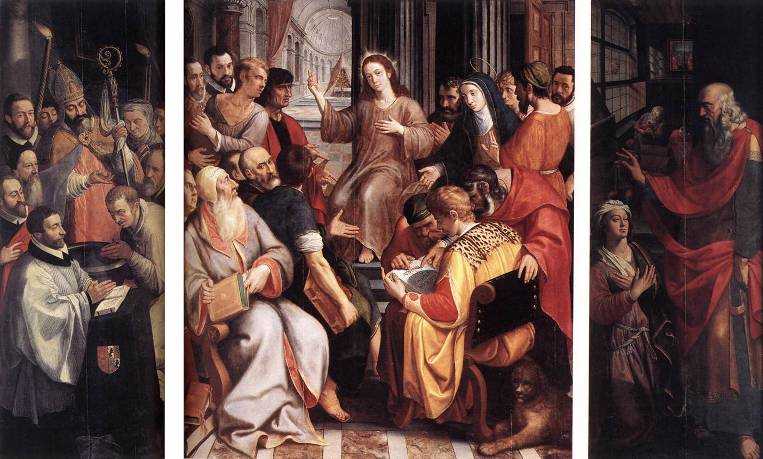 Al vederlo restarono stupiti e sua madre gli disse:
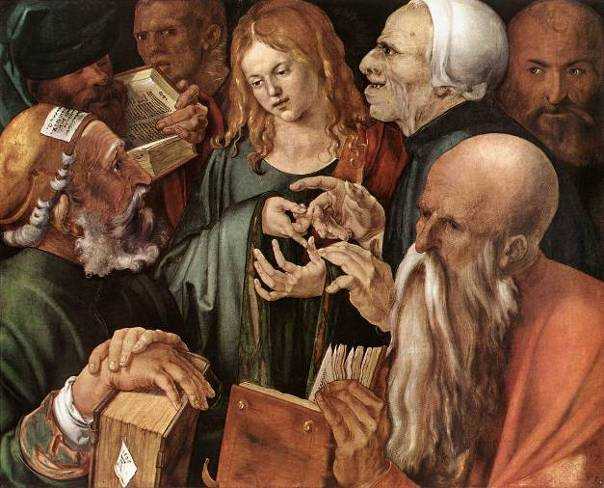 «Figlio, perché ci hai fatto così?Ecco, tuo padre e io, angosciati,ti cercavamo».
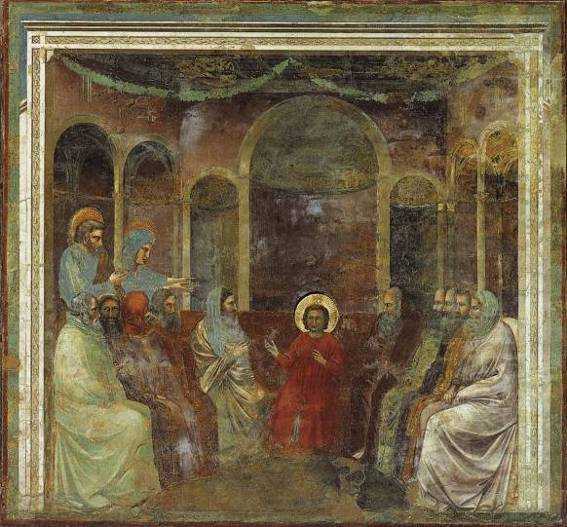 Ed egli rispose: «Perché mi cercavate? Non sapevate che io devo occuparmi  delle cose del Padre mio?».
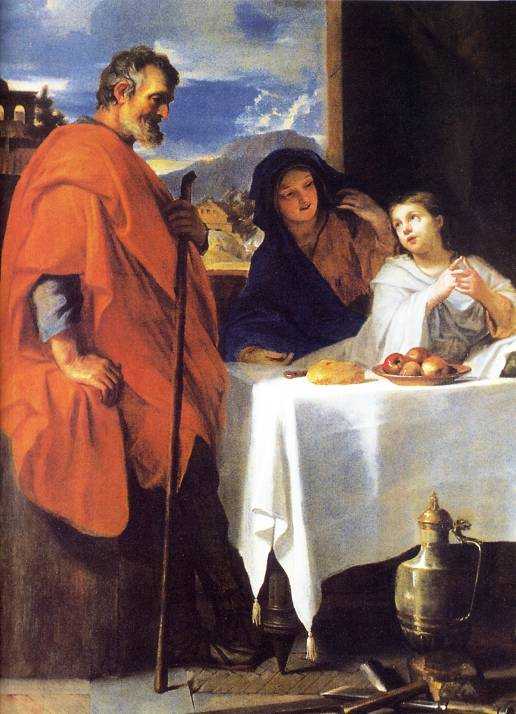 Ma essi non compresero le sue parole. 
Partì dunque con loro e tornò a Nazaret e stava loro sottomesso.
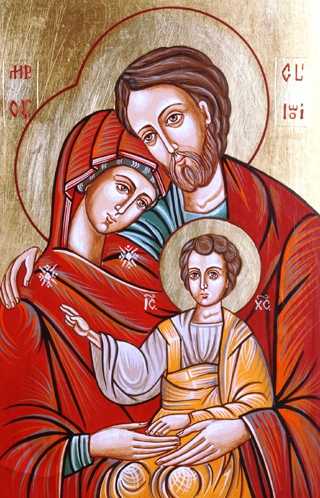 Sua madre serbava tutte queste cose nel suo cuore.
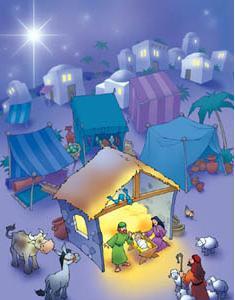 Parola
del
Signore.
Lode a te, o Cristo.
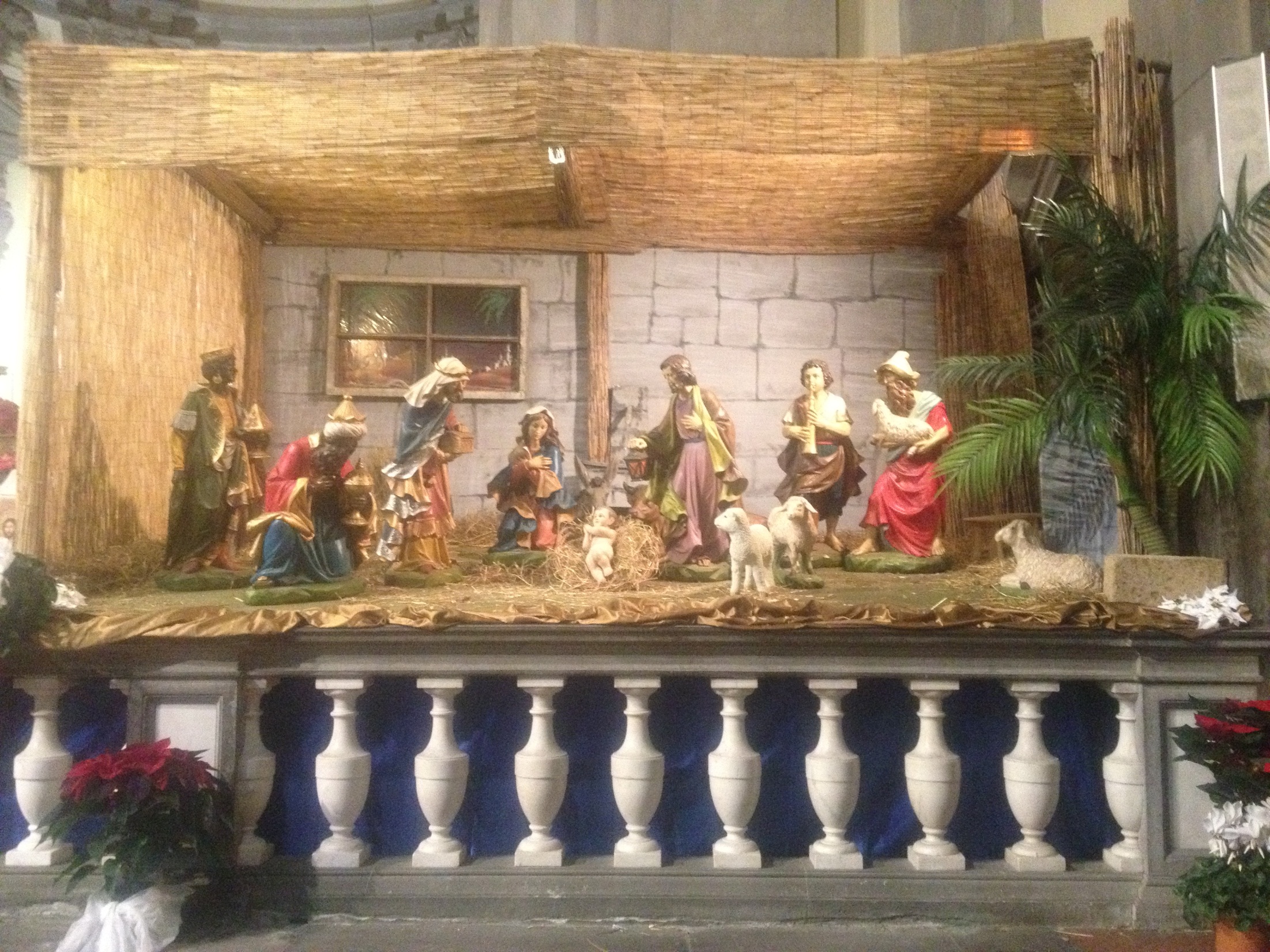 Credo in un solo Dio, 

Padre onnipotente, 
creatore del cielo e della terra, 
di tutte le cose visibili e invisibili.
Credo in un solo Signore, Gesù Cristo, unigenito Figlio di Dio, 
nato dal Padre prima di tutti i secoli: 
Dio da Dio, Luce da Luce, 
Dio vero da Dio vero, 
generato, non creato, 
della stessa sostanza del Padre; 
per mezzo di lui 
tutte le cose sono state create.
Per noi uomini 
e per la nostra salvezza discese dal cielo, e per opera dello Spirito santo 
si è incarnato 
nel seno della vergine Maria 
e si è fatto uomo. 
Fu crocifisso per noi sotto Ponzio Pilato, morì e fu sepolto. 
Il terzo giorno è risuscitato, 
secondo le Scritture, è salito al cielo, siede alla destra del Padre.
E di nuovo verrà, nella gloria, 
per giudicare i vivi e i morti, 
e il suo regno non avrà fine.
Credo nello Spirito Santo, 
che è Signore e dà la vita, 
e procede dal Padre e dal Figlio. 
Con il Padre e il Figlio è adorato 
e glorificato, 
e ha parlato per mezzo dei profeti.
Credo la Chiesa, 
una santa cattolica e apostolica. 
Professo un solo battesimo 
per il perdono dei peccati. 
Aspetto la risurrezione dei morti 
e la vita del mondo che verrà. 
Amen.
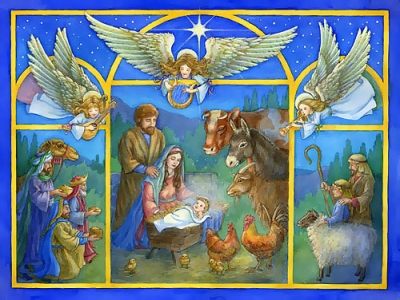 Astro del ciel, Pargol divin! Mite Agnello Redentor!
Tu che i vati da lungi sognar, tu che angeliche voci annunziar.
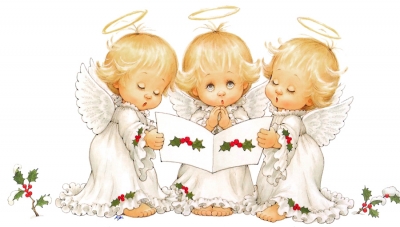 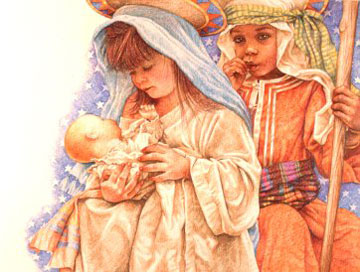 Luce dona alle menti, pace infondi nei cuor!
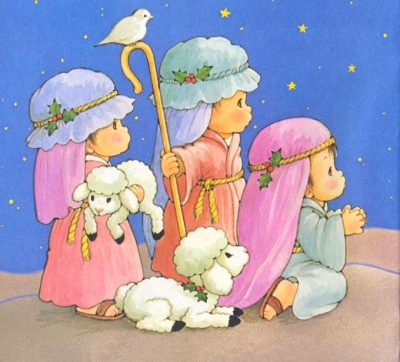 Luce dona alle menti, pace infondi nei cuor!
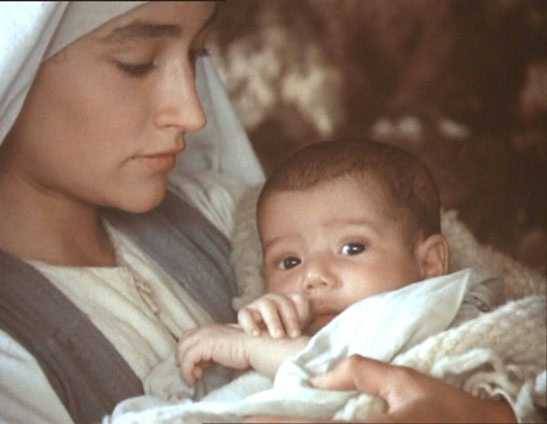 Astro del ciel, Pargol divin! Mite Agnello Redentor!
Tu di stirpe regale decor, tu virgineo mistico fior,
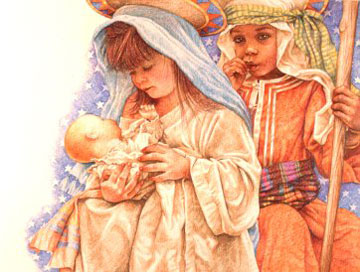 Luce dona alle menti, pace infondi nei cuor!
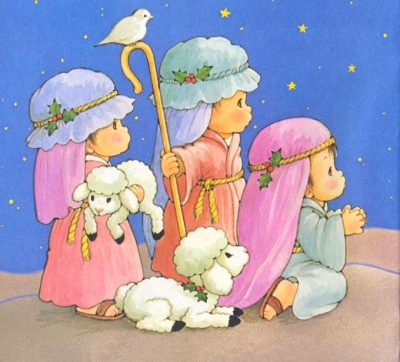 Luce dona alle menti, pace infondi nei cuor!
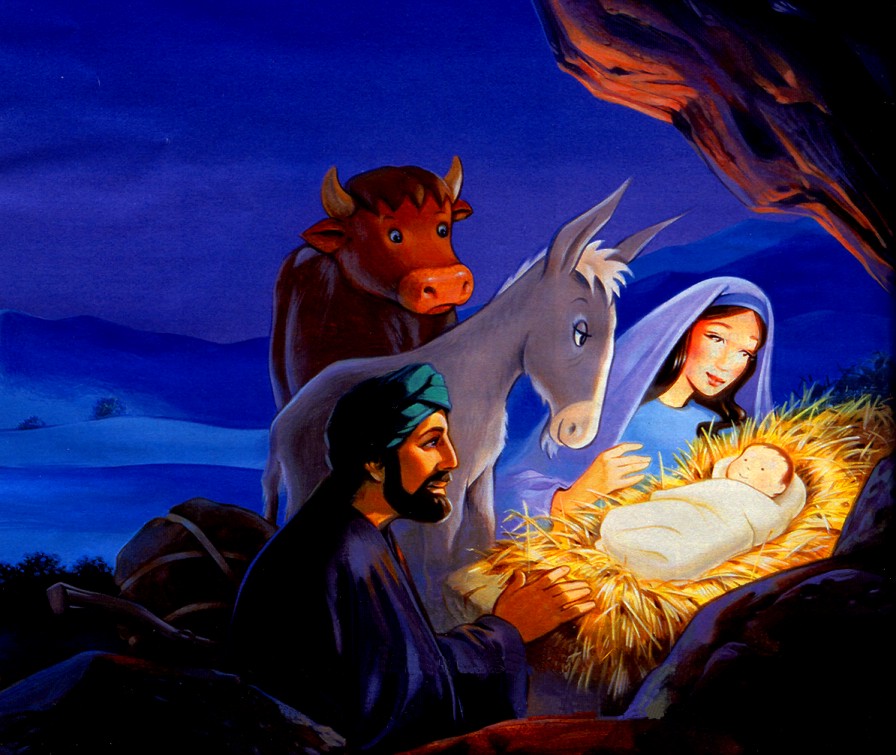 Astro del ciel, Pargol divin! Mite Agnello Redentor!
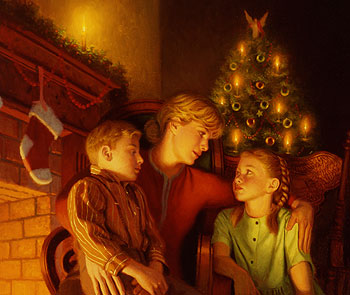 Tu disceso a scontare l'error, tu sol nato a parlare d'amor.
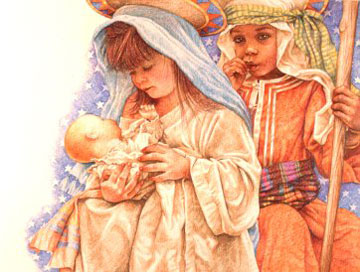 Luce dona alle menti, pace infondi nei cuor!
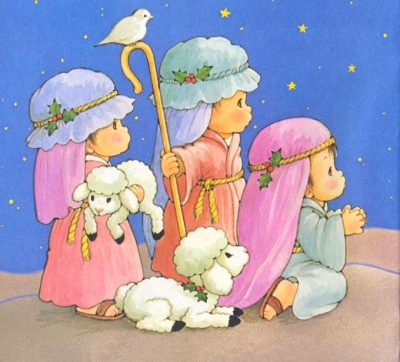 Luce dona alle menti, pace infondi nei cuor!
Il Signore sia con voi.
E con il tuo spirito. 

In alto i nostri cuori.
Sono rivolti al Signore. 

Rendiamo grazie al Signore nostro Dio.
È cosa buona e giusta.
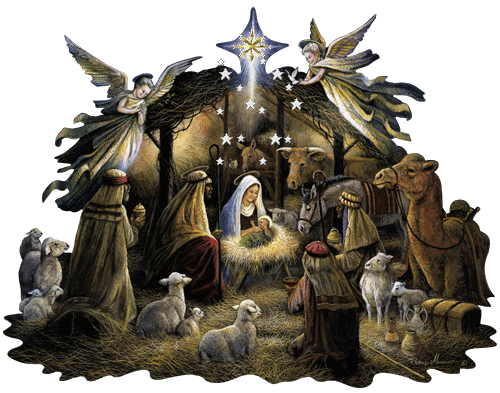 Santo Santo
Santo Santo
Santo il Signore
Santo Santo
Santo Santo
Santo il Signore
Dio dell’universo
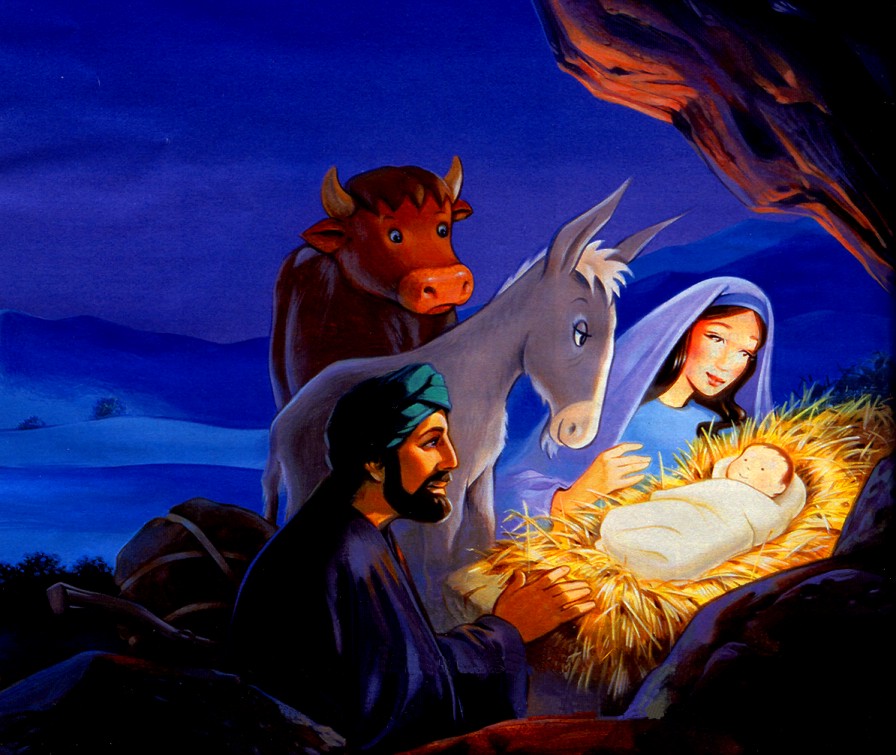 I cieli e la terra
sono pieni
della tua gloria
I cieli e la terra
sono pieni
della tua gloria
Osanna Osanna Osanna 
Osanna Osanna
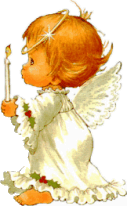 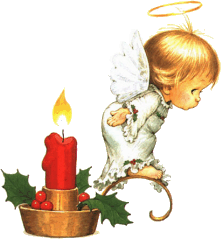 Osanna 
Osanna 
Osanna 
Nell’alto dei cieli
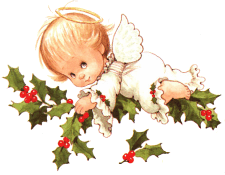 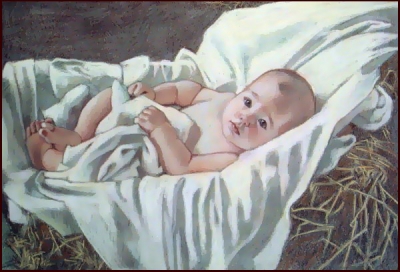 Benedetto è
Benedetto è
è colui che viene
Benedetto è
Benedetto è
è colui che viene
nel nome del Signore.
Osanna Osanna Osanna 
Osanna Osanna
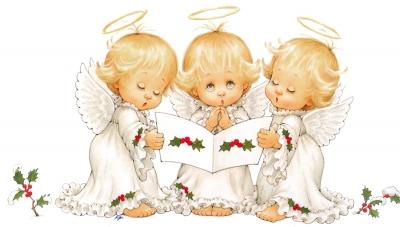 Osanna 
Osanna 
Osanna 
Nell’alto dei cieli
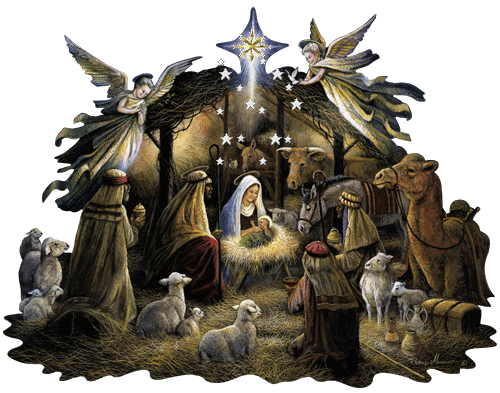 Santo Santo
Santo Santo
Santo il Signore
Santo Santo
Santo Santo
Santo il Signore
Dio dell’universo
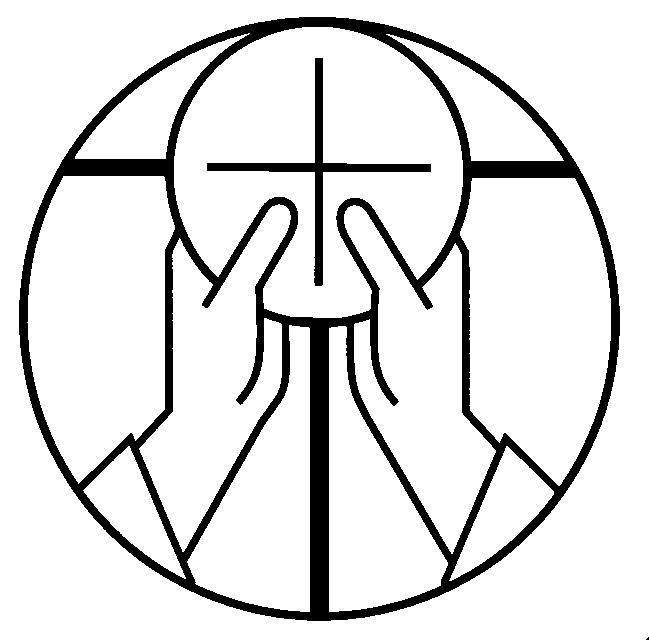 Mistero della fede.

Annunziamo la tua morte, Signore, 
proclamiamo la tua risurrezione, 
nell'attesa della tua venuta.
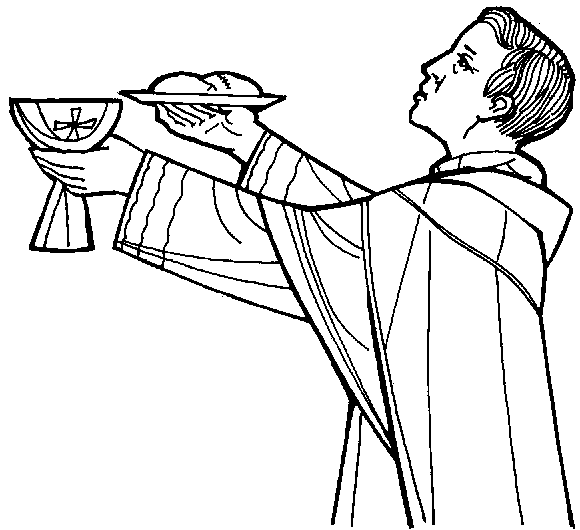 Per Cristo, 
con Cristo 
e in Cristo, 
a te, Dio Padre onnipotente, 
nell'unità dello Spirito Santo, 
ogni onore e gloria 
per tutti i secoli dei secoli.
Amen.
Padre nostro, che sei nei cieli, 
sia santificato il tuo nome, 
venga il tuo regno, 
sia fatta la tua volontà, 
come in cielo così in terra. 
Dacci oggi il nostro pane quotidiano, 
e rimetti a noi i nostri debiti 
come noi li rimettiamo 
ai nostri debitori, 
e non ci indurre in tentazione, 
ma liberaci dal male.
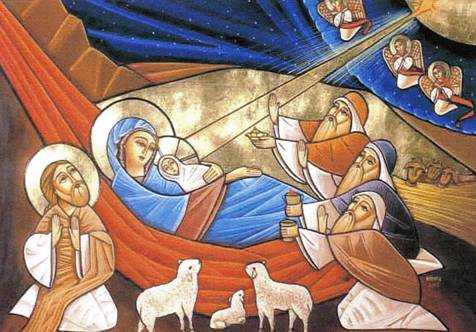 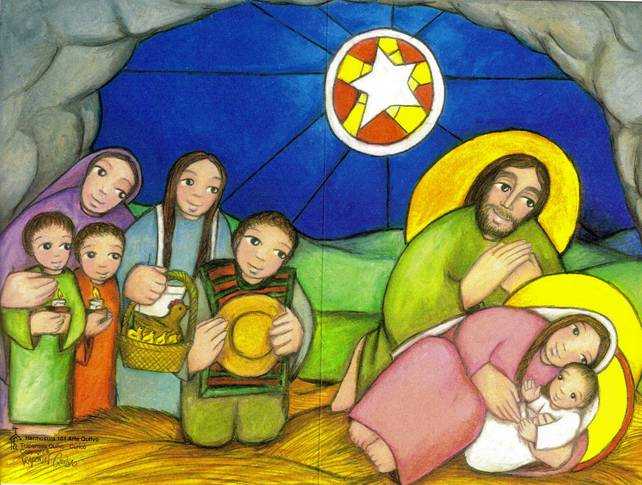 Tuo è il regno,
tua la potenza
e la gloria nei secoli.
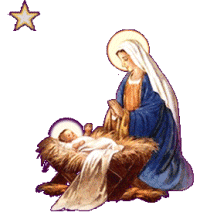 La 
    pace 
    viene 
dall'alto
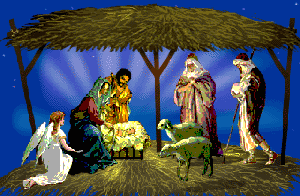 entra 
nel 
cuore,
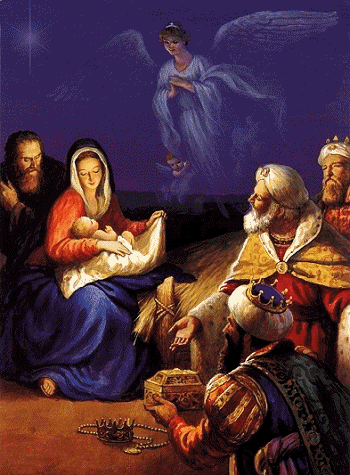 si 
vede 
sul 
volto
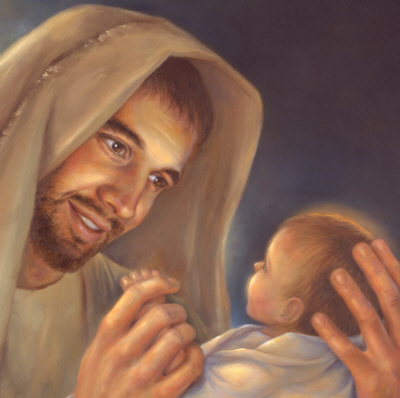 Ora 
  ti 
  stringo 
  la 
  mano
non sono più solo
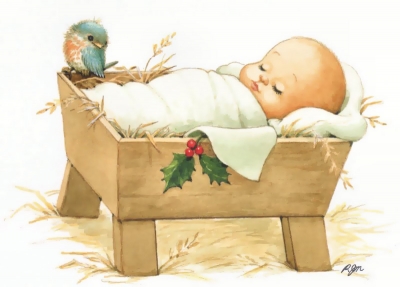 non sei più lontano
Questa amicizia
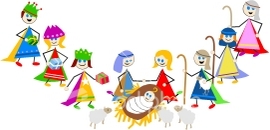 attorno al Signore
è troppo grande
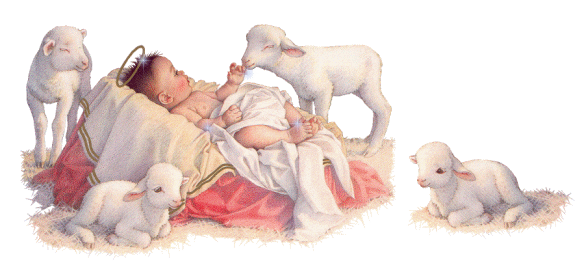 non può finire.
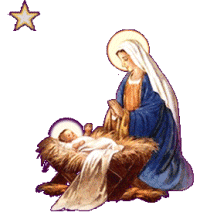 La 
    pace 
    viene 
dall'alto
entra 
nel 
cuore,
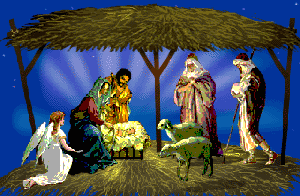 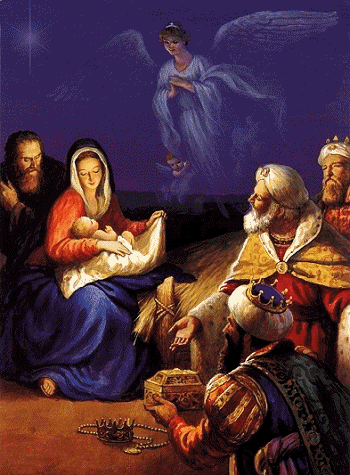 si 
vede 
sul 
volto
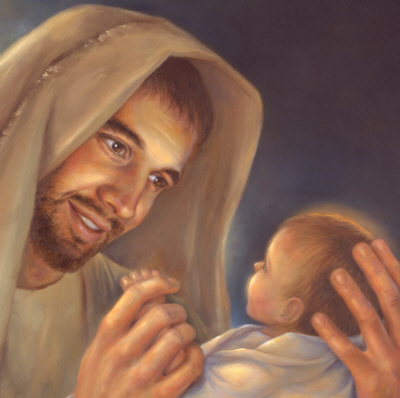 Ora 
  ti 
  stringo 
  la 
  mano
non sono più solo
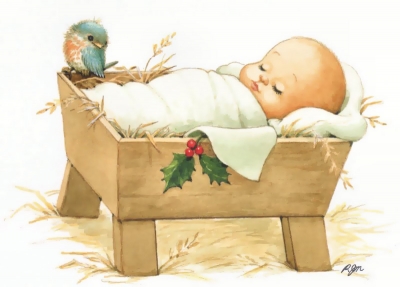 non sei più lontano
Agnello di Dio, 
che togli i peccati del mondo, 
abbi pietà di noi.
Agnello di Dio, 
che togli i peccati del mondo, 
abbi pietà di noi.
Agnello di Dio, 
che togli i peccati del mondo, 
dona a noi la pace.
Beati gli invitati 
alla Cena del Signore. 
Ecco l’agnello di Dio, 
che toglie i peccati del mondo.

O Signore, non son degno 
di partecipare alla tua mensa:
ma di’ soltanto una parola 
e io sarò salvato.
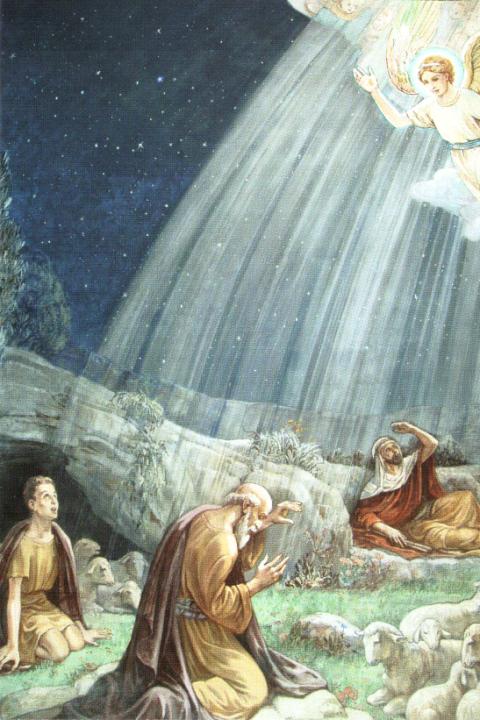 Venite, 
fedeli, 
l'angelo 
ci invita, 
venite, 
venite 
a Betlemme.
Nasce per noi Cristo Salvatore. 
Venite adoriamo, 
venite adoriamo, 
venite adoriamo 
il Signore Gesù.
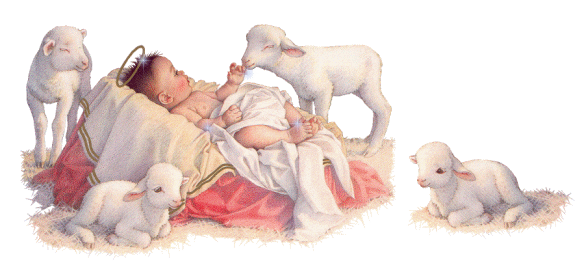 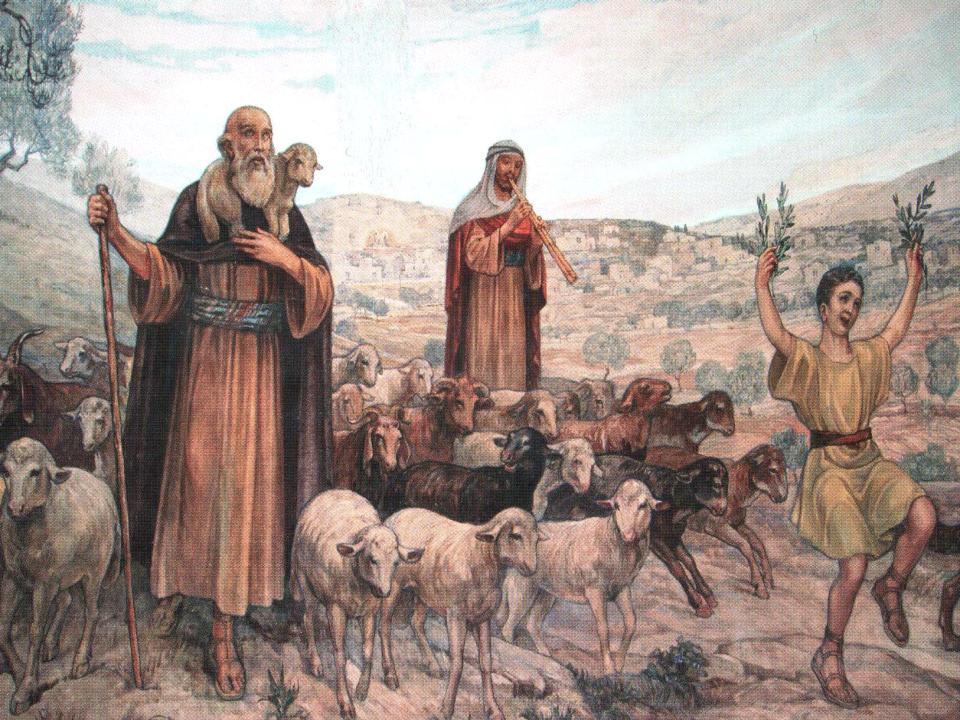 La notte risplende, tutto il mondo attende, seguiamo i pastori a Betlemme.
Nasce per noi Cristo Salvatore. 
Venite adoriamo, 
venite adoriamo, 
venite adoriamo 
il Signore Gesù.
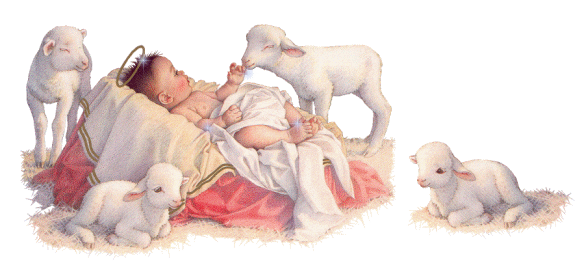 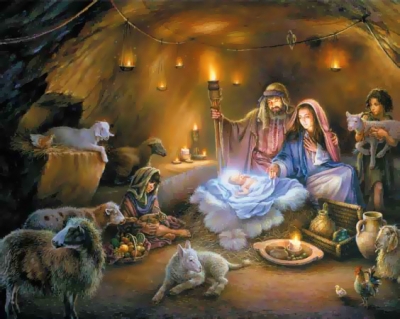 La luce del mondo brilla in una grotta: la fede ci guida a Betlemme.
Nasce per noi Cristo Salvatore. 
Venite adoriamo, 
venite adoriamo, 
venite adoriamo 
il Signore Gesù.
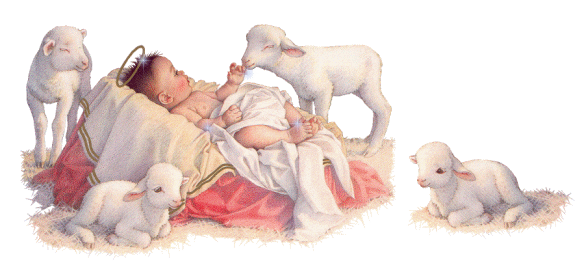 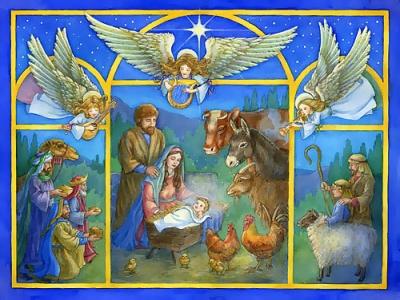 Il Figlio di Dio, Re dell'universo, 
si è fatto bambino a Betlemme.
Nasce per noi Cristo Salvatore. 
Venite adoriamo, 
venite adoriamo, 
venite adoriamo 
il Signore Gesù.
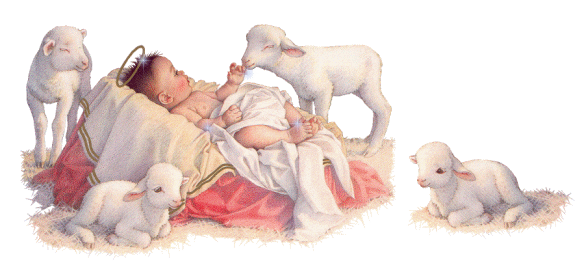 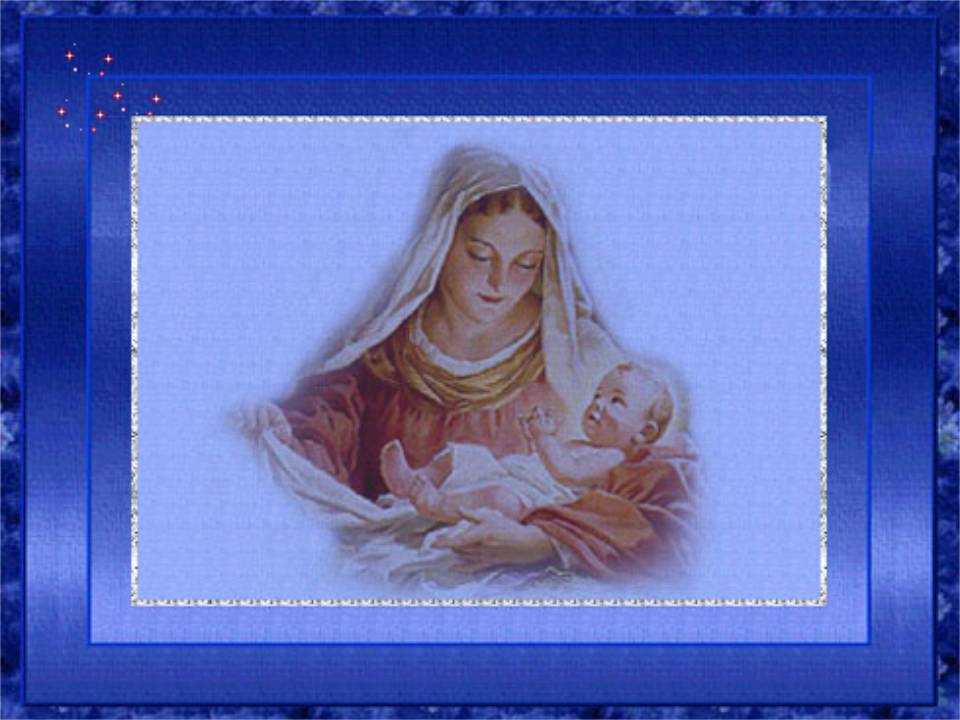 Maria sua Madre è pur Madre nostra; con lei adoriamo il Bimbo Gesù.
Nasce per noi Cristo Salvatore. 
Venite adoriamo, 
venite adoriamo, 
venite adoriamo 
il Signore Gesù.
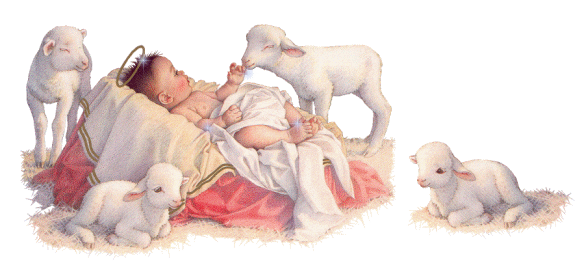 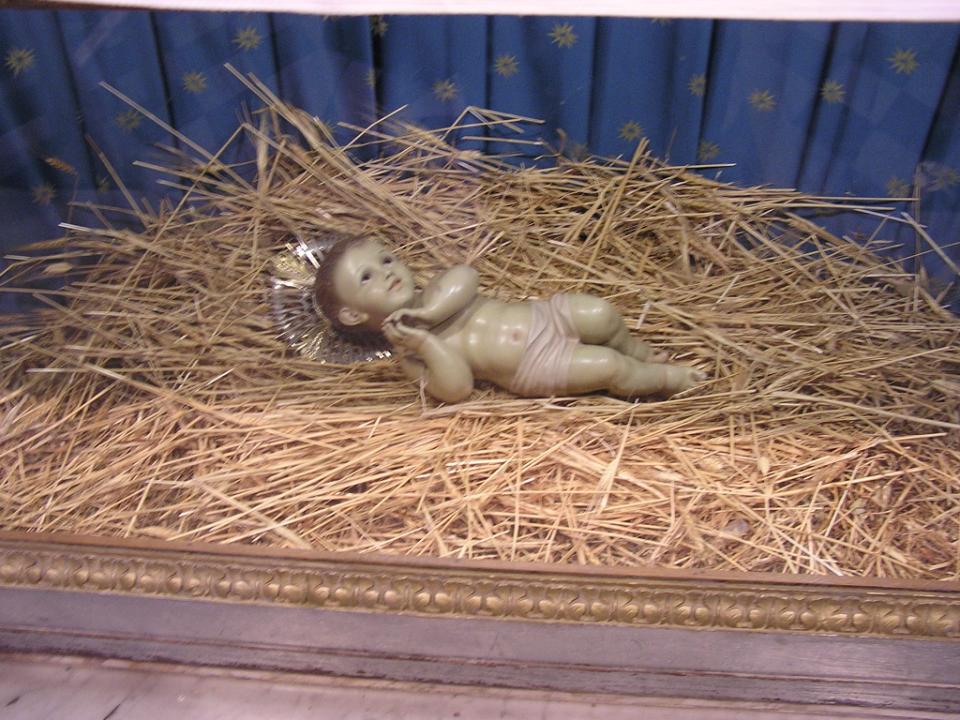 Padre misericordioso, che ci hai nutriti alla tua mensa, donaci di seguire gli esempi della santa Famiglia, perché dopo le prove di questa vita siamo associati alla sua gloria in cielo. Per Cristo nostro Signore.	 		
		 				    Amen.
Il Signore sia con voi.
E con il tuo spirito. 

Vi benedica Dio onnipotente 
Padre e Figlio e Spirito Santo.		
Amen. 

Nel nome del Signore: andate in pace.
Rendiamo grazie a Dio.
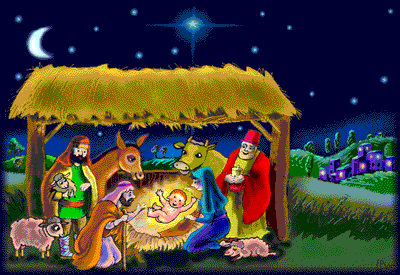 Ciao a tutti
e
buona
domenica